Motivación
ciclo motivacional
LA MOTIVACIÓN INTRÍNSECA 
Interés
Placer
Orgullo
Realización personal
Habilidades
Competencias, 
Entusiasmo.
MOTIVACIÓN EXTRÍNSECA
 
Recompensa 
Aprobación externa
No nace de uno mismo. 
El reconocimiento,
Comodidad
Calificación 
Decimas
NICK VUJISIC
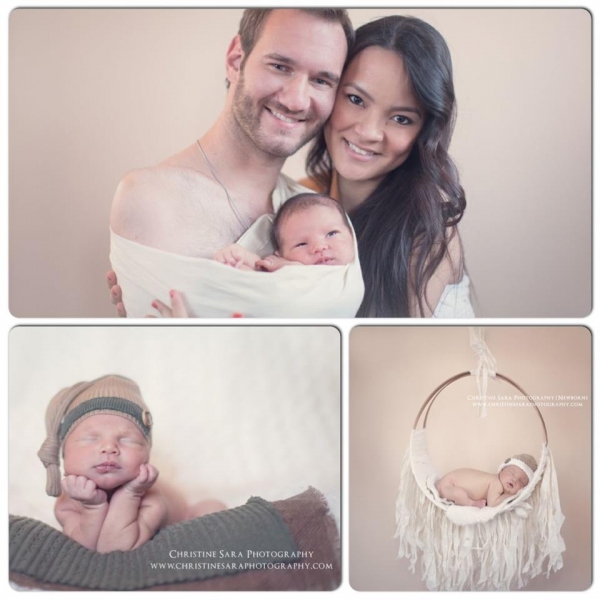 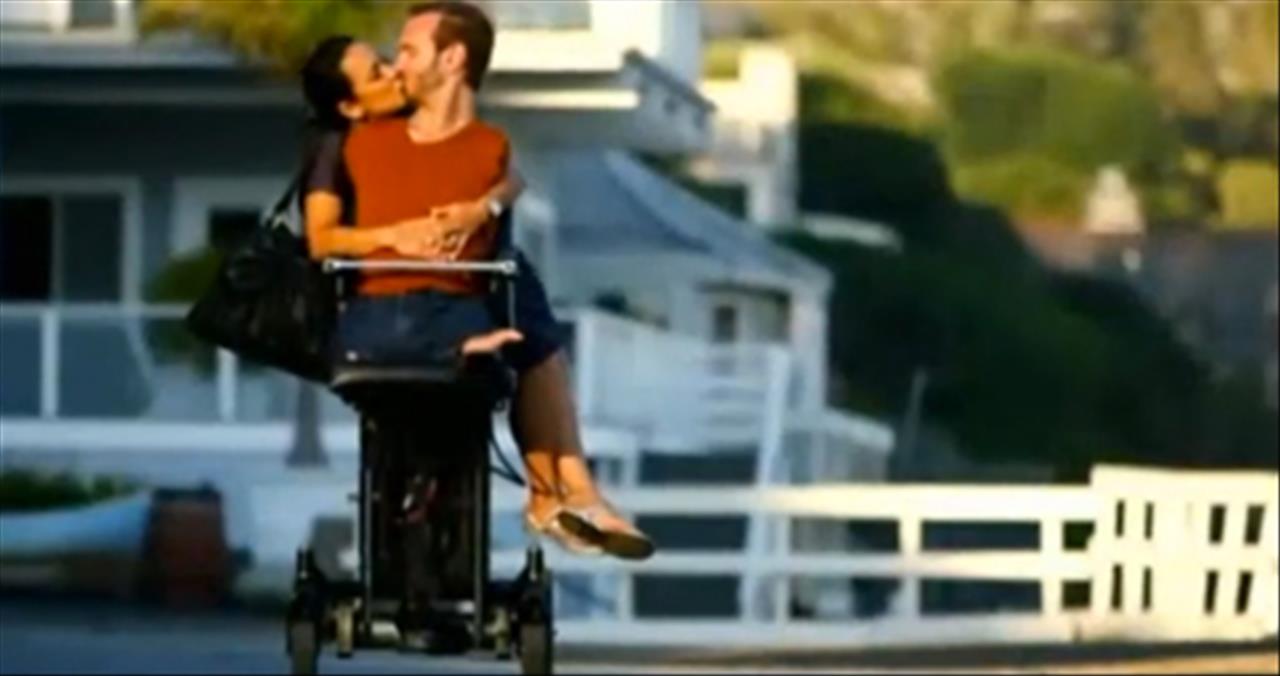 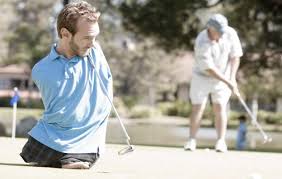 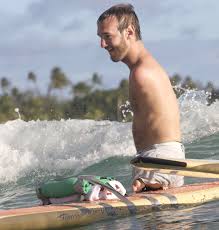